Reading and the SLP
Connecting Research to Practice

Presented by: Barbara Adams, M.A., CCC-SLP & Tammy Hutchings, M.S., CCC-SLP
Overview
1) Statistics
2) Simple View to Current Models of Reading
3) Development of Reading
4) Language and Reading Connections
5) Reading Comprehension Skills
6) Definitions of Deficits and Assessment
7) How Can SLPs Help with Reading?
8) Concluding Thoughts
TRUE or FALSE
Colored overlays help a child with dyslexia read better
False!
 Those with dyslexia see words backwards 
False!
 A child who reverses letters definitely has dyslexia
False!
 SLPs are the only professionals qualified to assess students with dyslexia
False!
Team collaboration is important when assessing and treating language and/or reading based disorders.
True!
The
STATS
What areas are the most important for skilled reading?
5 Areas of Reading (National Reading Panel, 2000): 
Phonological Awareness
Phonics
Fluency
Vocabulary
Comprehension
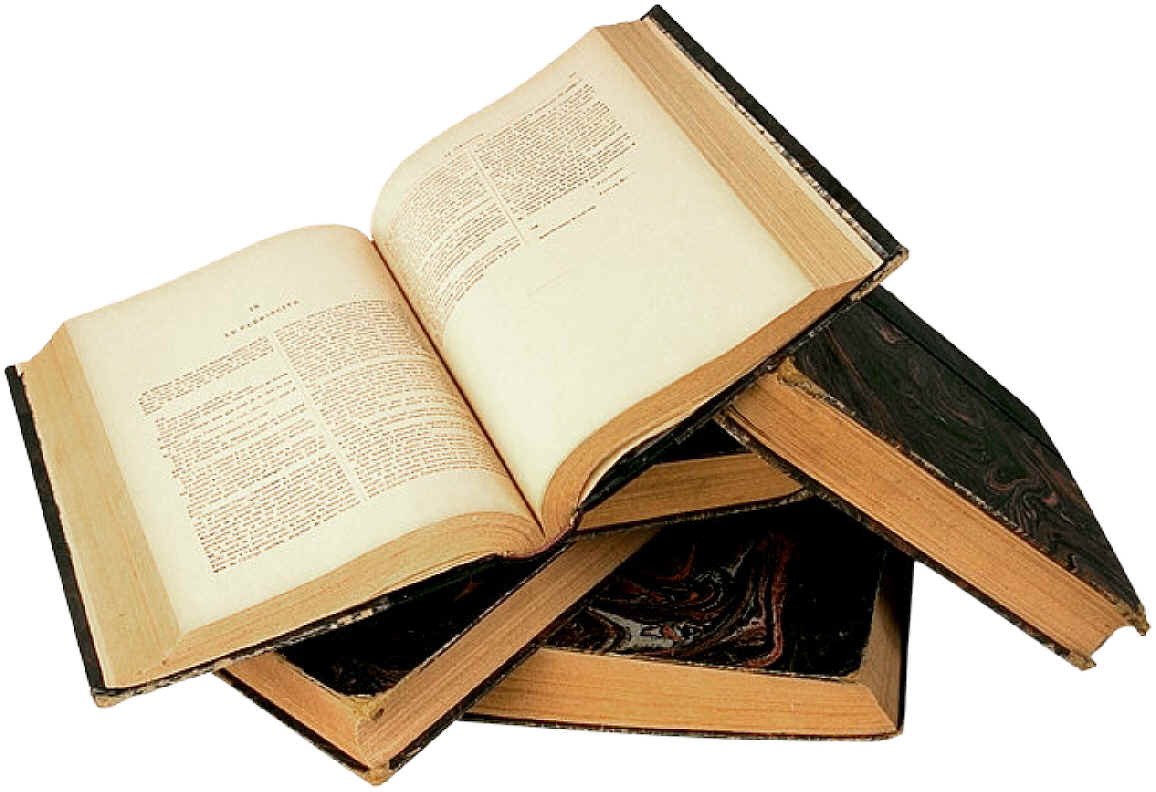 The Simple View of ReadingGough and Tunmer (1986)
Different Categories of Readers
Is it still that simple?
There are more components to reading than just word recognition and listening comprehension:  
Background knowledge
Vocabulary
Inferencing
Metacognition
Since Gough and Tunmer's (1986) work, many others have contributed to our understanding of the complexities of reading:
 Matthews effect (Stanovich, 1986 )
 4 phases of sight word learning (Ehri, 2005) 
 Lexical Quality Hypothesis (Perfetti, 2007)
Matthew Effects(Stanovich, 1986)" To all those who have, more will be given, and they will have an abundance; but from those who have nothing, even what they will have will be taken away." Matthew 25:29
Reading & Vocabulary Growth(Anderson, R., Wilson, P., & Fielding, 1988)
Sight Word Learning
Four phases:

Pre-Alphabetic

Partial Alphabetic

Alphabetic

Consolidated
(Ehri, 2005)
Letter-sound connections are learned
Lexical Quality Hypothesis:
* Orthography
* Phonology
* Grammar
* Meaning
* Constituent binding
(Perfetti, 2007)
The quality with which one represents words within his/her own lexicon has implications for reading comprehension abilities
* Stability
* Synchronicity
* Meaning integration
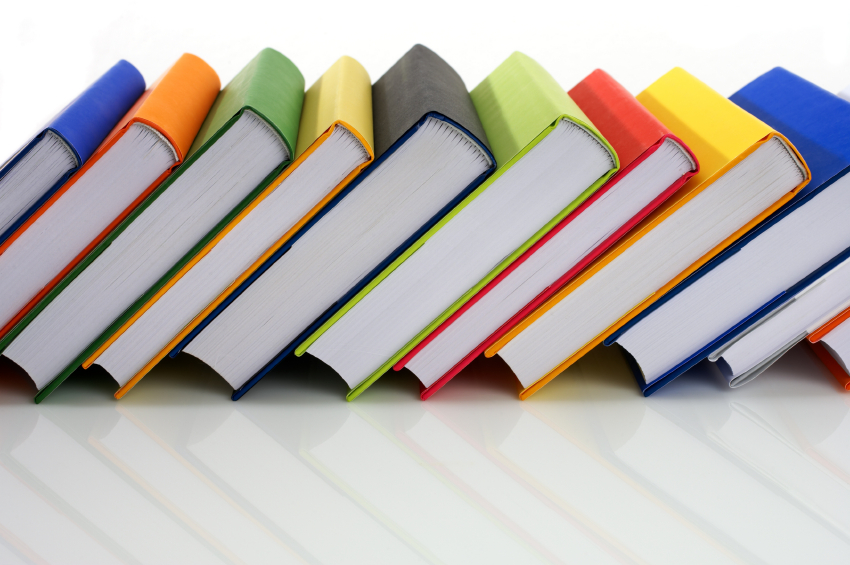 Stages of reading development
Chall, 1983; "Literacy Development Continuum"
Awareness & Exploration
Birth – pre-school
PRE-READING
Building foundations
Touch books, hear books
Early Emergent Literacy
4-5 years or preschool
 Engagement
 Books = stories
 In this period, children are learning about print and sound
[Speaker Notes: 1) Oral Language
Vocabulary, grammar, narrative skills
2) Emergent Writing
Early writing
3) Print Awareness
Understanding that print communicates meaning
4) Alphabet Knowledge
Naming upper and lower case letters and corresponding sounds
5) Phonological Awareness
Sensitivity to sounds in spoken language]
Emergent Literacy
Children learn to read
Text = meaning
Emphasis on phonological awareness/phoneme awareness
Sight word knowledge
One of the best predictors of reading success in Kindergarten and 1st grade is phoneme segmentation (Richards, 1999)
Developing/Early Independent/ Transistional
Grades 1 & 2
 Reading is interesting!
 Words + words = sentences
 Open ended questioning
Conventional/Fluent/ Independent
Reading to learn; mid-elementary
 Continue to focus on accuracy and fluency
 Comprehension! Metacognition!
 Decoding multi-syllabic words
Prefixes and Suffixes
Im, un, ly, able
Expanding
Acquiring knowledge
 Analytical/critical thinking
 Differing points of view
 Various reasons for reading/writing
Language and Reading
Reading involves language skills
Reading requires phonological, semantic, syntax, and pragmatic aspects of language (Khami and Catts, 2012)
Deficits in any of these areas affect reading
Children identified with language impairment
in younger grades may have later reading  
problems (Khami and Catts, 2012)
Language problems may also be a result 
of limited reading exposure
Matthew Effects
(Stanovich, 1986)
Reading Comprehension
Reading comprehension is made up of many skills:
Why is reading SO difficult?
There is no “reading” center in the brain like there is for language
 Reading is not an innate ability; it is a learned skill
 Children must be taught explicitly how to connect letters and sounds
 To read, the brain uses existing structures that work together
Occipital lobe
Parietal lobe
Temporal lobe
In addition...
As maturation occurs, not all skills bear the same weight.
The influence of word recognition and listening comprehension on reading comprehension changes over time. 
Listening comprehension predicts later reading comprehension skills
Implications: Children with typical word reading but language problems may develop later reading comprehension problems in upper grade. Sometimes referred to "late emerging reading disorders"
For example:
 1st grade: Word recognition more influential than listening comprehension
 2nd grade and up: Listening comprehension has more influence on reading comprehension
Castles, Rastle, and Nation (2018)
What is Dyslexia?
“Dyslexia is a specific learning disability that is neurobiological in origin. It is characterized by difficulties with accurate and/or fluent word recognition and by poor spelling and decoding abilities. These difficulties typically result from a deficit in the phonological component of language that is often unexpected in relation to other cognitive abilities and the provision of effective classroom instruction. Secondary consequences may include problems in reading comprehension and reduced reading experience that can impede growth of vocabulary and background knowledge.”
Adopted by the International Dyslexia Association (IDA) Board of Directors, Nov. 12, 2002.
Early Signs of Dyslexia
Preschool-Early Elementary
Oral language delay
Difficulty sounding out simple
      one-syllable words
Speech sound errors
Cannot rhyme
Difficulty learning letters and sounds
Mixing up sounds in words
“cakecup” or "aminal" 
Relative with dyslexia
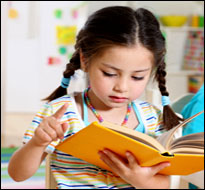 Later Signs of Dyslexia
Persistent poorly developed  phonological awareness skills
Trouble recalling sight words
Poor spelling
Poor decoding
Slow rate of reading
Mixing up sounds and syllables
Writing can be affected 
Dysgraphia
May have difficulty learning a second language
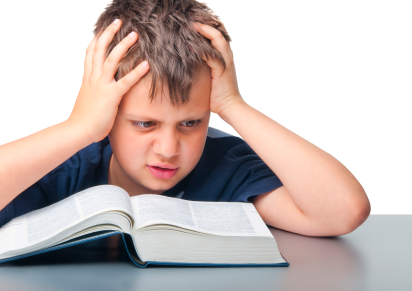 What is Language Impairment?
* TN DOE and ASHA
Closely aligned definitions
 - Impairment in comprehension and/or use of spoken language
 - May include written and/or other communication symbols
 - May involve form, content, and/or use
                   * phonology, morphology, syntax
                   * semantics
                   * pragmatics

Difference in definitions:  TN DOE includes, "adversely affecting the child's educational performance"
Language Impairment
If an identified language impairment is a primary disability it is labeled specific language impairment (SLD)
not accompanied by intellectual disability, global developmental delay, hearing or other sensory impairment, motor dysfunction, or other mental disorder or medical condition
What is Specific Learning Disability (SLD)?
"The term Specific Learning Disability means a disorder in one or more of the basic psychological processes involved in understanding or in using language, spoken or written, which may manifest itself in the imperfect ability to listen, think, speak, read, write, spell, or do mathematical calculations and that adversely affects a child’s educational performance" (www.tn.gov)
Eligibility Categories involving Reading Difficulties
Specific Learning Disability (SLD) in Basic Reading or Reading Fluency 
Difficulties with word recognition
Typically well-developed higher-order language skills
Specific Learning Disability (SLD) in Reading Comprehension
Typically good word recognition skills
Struggle specifically with comprehension of text
Mixed type
Difficulty with both word recognition and comprehension
Language Impairment (LI)

* Dyslexia can co-occur with Language Impairment
Assessment of Language and Reading
TNDOE: Language Assessment Guidelines
* minimum of one comprehensive standardized measure
* falls at least 1.5 standard deviations below the mean
* based on whole test or composite scores (not individual subtests)  

TN.Gov: Standards for Special Education and Eligibility
Assessment of Reading
A comprehensive assessment of reading skills should include the following: 
 Phonological Processing
Awareness of the sound structure of language
Word Reading
Single words
Pseudoword Decoding
Blip, Sote, Rigfap
Oral Reading Fluency
Assessment of Reading
Reading Comprehension
Two or more measures are ideal!
Reading Comprehension tests are measuring it differently
Spelling
Listening Comprehension
Receptive Vocabulary
Understanding spoken discourse
Writing sample
Group Activity
Read the following scenario and think about these questions: 

Based on the Simple View of Reading, what category would you classify this student?

Why do you think that?

What could be done to help?
Scenario
Bridget recently began the 3rd grade and her teacher has concerns about her reading and spelling. Bridget has always lagged behind  classmates in early literacy skills such as letter naming, rhyming, and decoding simple words. Although she was behind, her teacher in the earlier grades did not seem concerned. When Bridget’s mom expressed concern about her progress in reading, the teachers told her that “she’ll catch on” and to “give her more time.” 
Since beginning third grade, Bridget has trouble decoding more complex words, remembering sight words, and her reading is slow, labored, and monotone. Bridget receives speech therapy to address misarticulation of /r/. Her language scores are above average.  Despite reading difficulties, Bridget’s mother describes her as “very articulate with a large vocabulary”. Bridget enjoys being read to but is beginning to avoid the books and readings that are assigned by her teacher.
How can SLPs help with reading?
We can help them break the reading code
Reading is a puzzle
Children need to understand that spoken words can be broken up into tiny bits of language
These tiny bits of language are phonemes
Understanding of phonemes is phonemic awareness
Once phonemic awareness is understood, the child is ready to link speech sounds to actual letters
For example, the child learns that “cat” is actually made-up of three sounds or phonemes
How can SLPs help with reading?
SLPs provide interventions at all levels of language
Phonology
Semantics
Syntax
Pragmatics
Discourse processing
Building early language facilitates later reading comprehension
  (Cain and Oakhill, 2007)
SLPs help students with reading skills at all levels of language
What is the role of the SLP for reading in the schools?
Provide assessment and treatment for language impairments that can affect reading development
Integrate phonological awareness skills in therapy sessions
Assist parents in fostering speech, language, and literacy skills at home
Help teachers identify future struggling readers
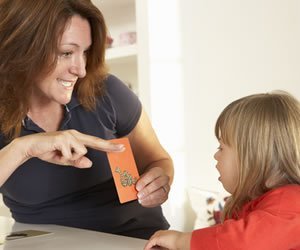 What does the research say?
Systematic phonics instruction teaches children the relationship between letters and sounds.
This type of instruction is especially critical for poor readers
These programs have a specific scope and sequence for instruction

Decodable books are great for beginning readers
BUT....restricted in vocabulary
More skilled readers benefit from wide reading
Read beyond just decodable books
Most vocabulary is learned from books rather than conversations
Vocabulary builds comprehension!
Research Continued........
Teaching morphology may help with literacy development
(Castles, Rastle and Nation, 2018)
Oral language skills in preschoolers is associated with later reading comprehension (Cain and Oakhill, 2007). 
Vocabulary instruction can help with reading comprehension skills
Synonyms
Context clues
Discussing words in detail; not just definitions

Children benefit from knowing about cohesive devices
Pronouns
Connectives
The BIG Take-Away
There is not a “one-size-fits-all” approach to reading comprehension assessment and/or intervention
Professional collaboration can greatly impact outcomes
Student motivation can be a key to time spent reading
Resources
American Speech-Language and Hearing Association (ASHA)
www.asha.org
Florida Center for Reading Research (FCRR)
http://www.fcrr.org
 IES Practice Guides
Foundational Skills to Support Reading K-3
Improving Reading Comprehension in Kindergarten through 3rd grade
http://ies.ed.gov/ncee/wwc/PracticeGuides
International Dyslexia Association
http://dyslexiaida.org
More Resources.......
Phonological awareness intervention: Beyond the Basics
Schuele and Boudreau (2008) article for best practices for speech-language pathologists

Reading Rockets
http://www.readingrockets.org

What Works Clearing House (WWC)
http://ies.ed.gov/ncee/wwc
References
Anderson, R., Wilson, P., Fielding, I. (1988). Growth in reading and how children spend their time outside of school. Reading Research Quarterly, 23, 285-303. 
Cain, K. & Oakhill, J. (2007). Children's comprehension problems in oral and written language: a cognitive perspective. New York, NY: The Guilford Press.
Castles, A., Rastle,K., & Nation, K. (2018). Ending the reading wars: reading acquisition from novice to expert. Psychological Science in the Public Interest, 19,  5-51.
Chall, J. S. (1983). Stages of reading development. New York, NY: McGraw Hill.
Duff, F. & Clarke, P. (2011). Practitioner Review: Reading disorders: what are the effective interventions and how should be implemented and evaluated? The Journal of Child Psychology and Psychiatry, 52, 3-12. 
Ehri, L.C. (2005). Learning to read words:  Theory, findings, and issues. Scientific Studies of Reading, 9, 167-188.
References
Gough, P.B., & Tunmer, W.E. (1986). Decoding, reading, and reading disability. Remedial and Special Education7(1), 6-10.
Khami, A., & Catts, H. (2012). Language and Reading Disabilities, Third Edition. Upper Saddle River, NJ: Pearson Education, Inc. 
International Dyslexia Association. (n.d.). Retrieved from: https://dyslexiaida.org
Literacy Development Continuum. (n.d.). Retrieved from: http://literacy.nationaldb.org/
National Reading Panel (2000). Teaching students to read: An evidenced-based assessment of the scientific research literature on reading and its implications for reading instruction. Retrieved from:  http://www.nichd.nih.gov/research/supported/nrp
References
National assessment of educational progress (2015).  Retrieved from: https://www.gadoe.org/Curriculum-Instruction-and-Assessment/Assessment/Pages/NAEP.aspx
National center for education statistics (2017). National assessment of educational progress.  Retrieved  from: https://nces.ed.gov/nationsreportcard/
National institute of deafness and other communication disorders (n.d.). Quick statistics about voice, speech, language.  Retrieved from: https://www.nidcd.nih.gov/health/statistics/quick-statistics-voice-speech-language
Perfetti, C. (2007). Reading ability: Lexical quality to comprehension. Scientific Studies of Reading, 11, 357-383.
Richards, R. (1999). The Source for Dyslexia and Dysgraphia. East Moline,Illinois: LinguiSystems, Inc.
References
Schuele, C.M., & Boudreau, D. (2008). Phonological awareness intervention: Beyond the basics. Language, Speech, and Hearing Services in the Schools, 39, 3-20. 
Tennessee department of education. (n.d.). Special education evaluation and eligibility. Retrieved from:  https://www.tn.gov/education/student-support/special-education/special-education-evaluation-eligibility.html
American Speech-Language and Hearing Association. (n.d.). Spoken language disorders.  Retrieved from:  https://www.asha.org/Practice-Portal/Clinical-Topics/Spoken-Language-Disorders/
Stanovich, K. (1986). Matthew effects in reading: Some consequences of individual differences in the acquisition of literacy. Reading Research Quarterly, 21, 360-407.
Questions?
For any questions regarding this presentation contact us at:

Barbara Adams:
barbara.adams@wcs.edu

Tammy Hutchings:
tlh8b@mtmail.mtsu.edu